Природные каменные материалы
Общие сведения о природных каменных материалах
Природными каменными материалами называют материалы, полученные из различных горных пород путем их механической обработки:
Дроблением;
Раскалыванием;
Пилением;
Шлифовкой;
Плавлением.
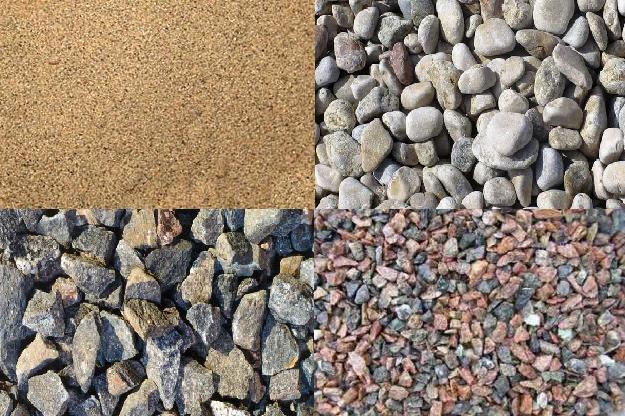 Общие сведения о природных каменных материалах
Природный каменный материал сохраняет свои физико-механические свойства горной породы, без изменения химического состава.
Изменяются форма частиц (дробление),степень обработки поверхности (при шлифовании), внешние качества.
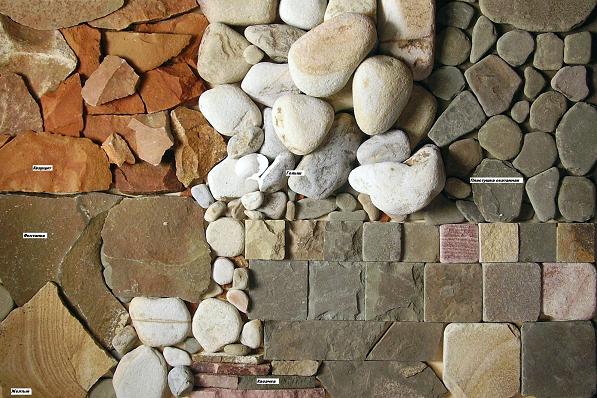 Общие сведения о природных каменных материалах
На протяжении тысячелетий для строительства, в начале примитивных сооружений, а затем более сложных и величественных (египетские пирамиды, греческие пантеоны, акведуки, арены, храмы), применялся простой и доступный строительный материал – природный камень.
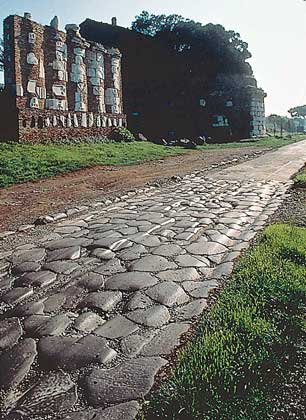 Общие сведения о природных каменных материал
В настоящее время его используют в качестве:
заполнителя в строительных и дорожных бетонах;
сырья для получения вяжущих веществ и минеральной ваты;
теплоизоляционной облицовки зданий;
местного строительного материала для кладки стен;
балластного слоя при строительстве железных дорог;
фильтрующего материала при устройстве дренажей.
Общие сведения о природных каменных материал
Каменный материал является основным исходным сырьем для производства :
Портландцемент
Известь
Гипс
Стекло.
Разновидности природных каменных ма­териалов.
В зависимости от способа получения (происхождения) различают:
Дисперсные (рыхлые) природные и искусственные каменные материалы;
Грубообработанные в природной среде каменные материалы;
Штучные изделия из камня, получаемые специальной обработкой.
Дисперсные (рыхлые) природные и искусственные каменные материалы
К этой группе материалов относятся: 
Галька – окатанные в воде обломки горных пород 70…100мм.
Гравий – зернистый сыпучий материал 5…120мм.
природный щебень (дресва), 
Кварцевый песок –зернистый сыпучий материал менее 5мм.
Искусственный щебень 
Отходы производства (шлак, отработанные формовочные смеси).
Грубообработанные природные каменные материалы
Валунный камень – состоит из грубоокатанных обломков горных пород размером более 100мм, обработанных и перенесенных водой и ледником.
По генезису может быть – ледниковым, речным, морским, озерным.
Бутовый камень  (бут) – крупные куски породы неправильной (рваной) формы размером 150…500мм, полученные буровзрывным способом. Разновидность булыжный камень  (300мм). Кладка фундаментов, стен вспомогательных помещений, гидротехнических сооружений.
Штучные изделия из камня
Природный камень, доставленный из карьеров, подвергается распиливанию, для получения штучных изделий:
Стеновые камни – получают из туфов и пористых известняков путем выпиливания из массива горной породы. Каждый камень заменяет в кладке 8-12 кирпичей.
Стеновые блоки – масса 0,5…1,5 т, размер 3х0,5х1м
Штучные изделия из камня
Кровельные плитки- природный шифер размер 250х150 до 600х350мм и толщиной 4…8 мм. Раскалывание и обрезка – глинистого сланца.
Шашка для мощения- грубоколотые камни неправильной формы, приближающиеся к призме или пирамиде. Устройство дорожного покрытия.
Брусчатка – колотые и тесаные куски камня, близки по форме к параллелепипеду.
Бортовой камень- служит для отделения проезжей части дороги от тротуара.
Штучные изделия из камня
Средняя плотность:
	легкие - менее 1800 кг/м3;
Вулканический туф, пемза, известняк-ракушечник – виде штучного камня и блоков для стен зданий, заполнителей для легкого бетона, теплоизоляционных материалов.
	тяжелые – более 1800 кг/м3;
Гранит, сиенит – для несущих конструкций, дорог, мостов.
Штучные изделия из камня
По прочность на сжатие каменные материалы делятся на следующие марки (кг/см2):
Легкие:4,7,10,15,25,35,50,75,100,150,200;
Тяжелые: 100,150,200,300,400,500,600,800,1000,1200;
По морозостойкости: F10,15,25,50,100,150,200,300, 500;
По водостойкости: с коэффициентом размягчения 0,6; 0,75; 0,9 и 1;
Гравий. Требования к гравию.
Гравий – сыпучий зерновой материал с окатанной поверхностью, получаемый после рассева природных гравийно-песчаных смесей. 
Выпускают фракции:
От 5 (3) до 10 мм;
Свыше 10 до 20 мм;
Свыше 20 до 40 мм;
Свыше 40 до 80 (70) мм;
Смеси фракций от 5(3) до 20 мм
Смеси фракций от 5(3) до 40 мм и 5 до 70мм;
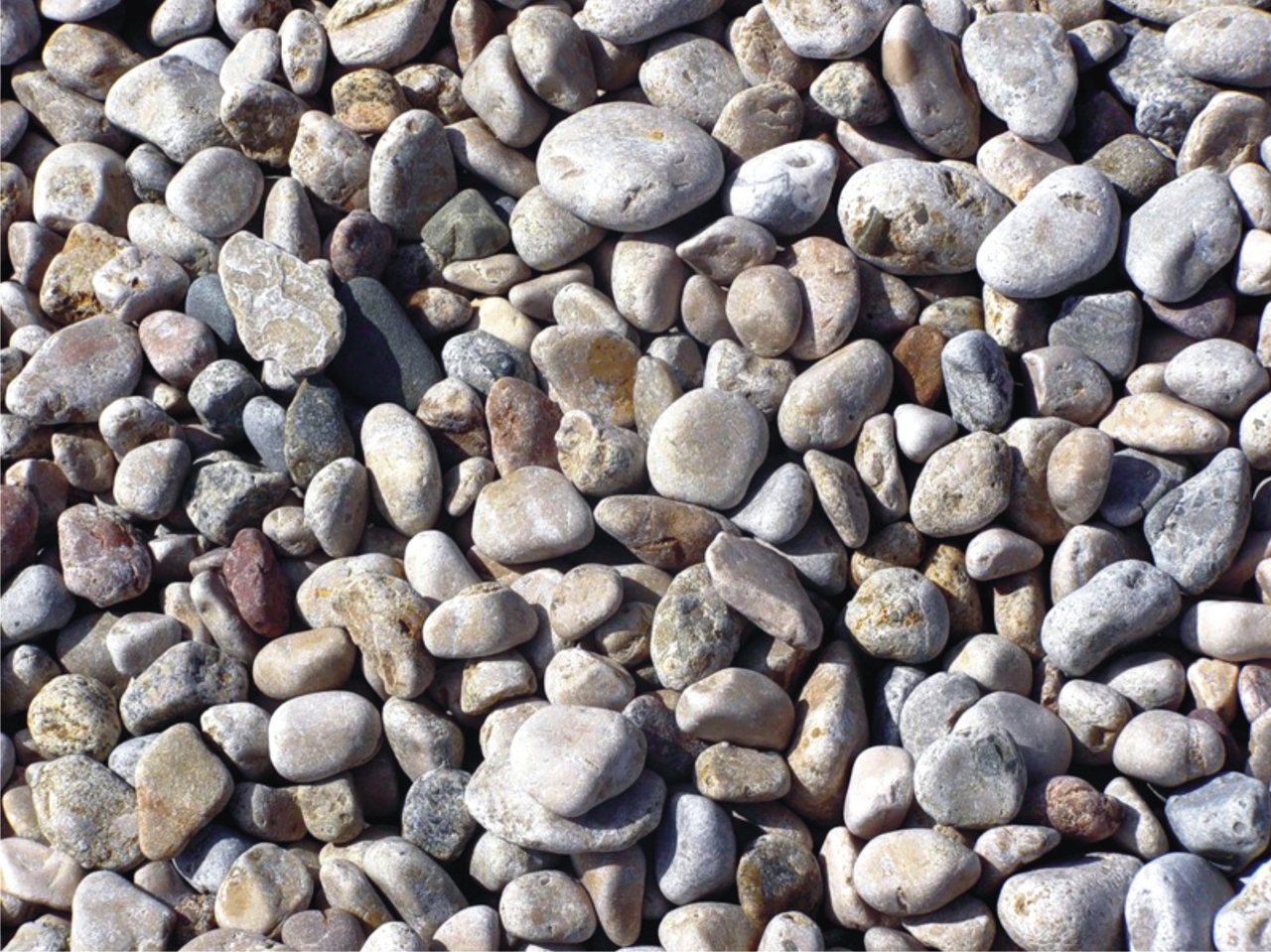 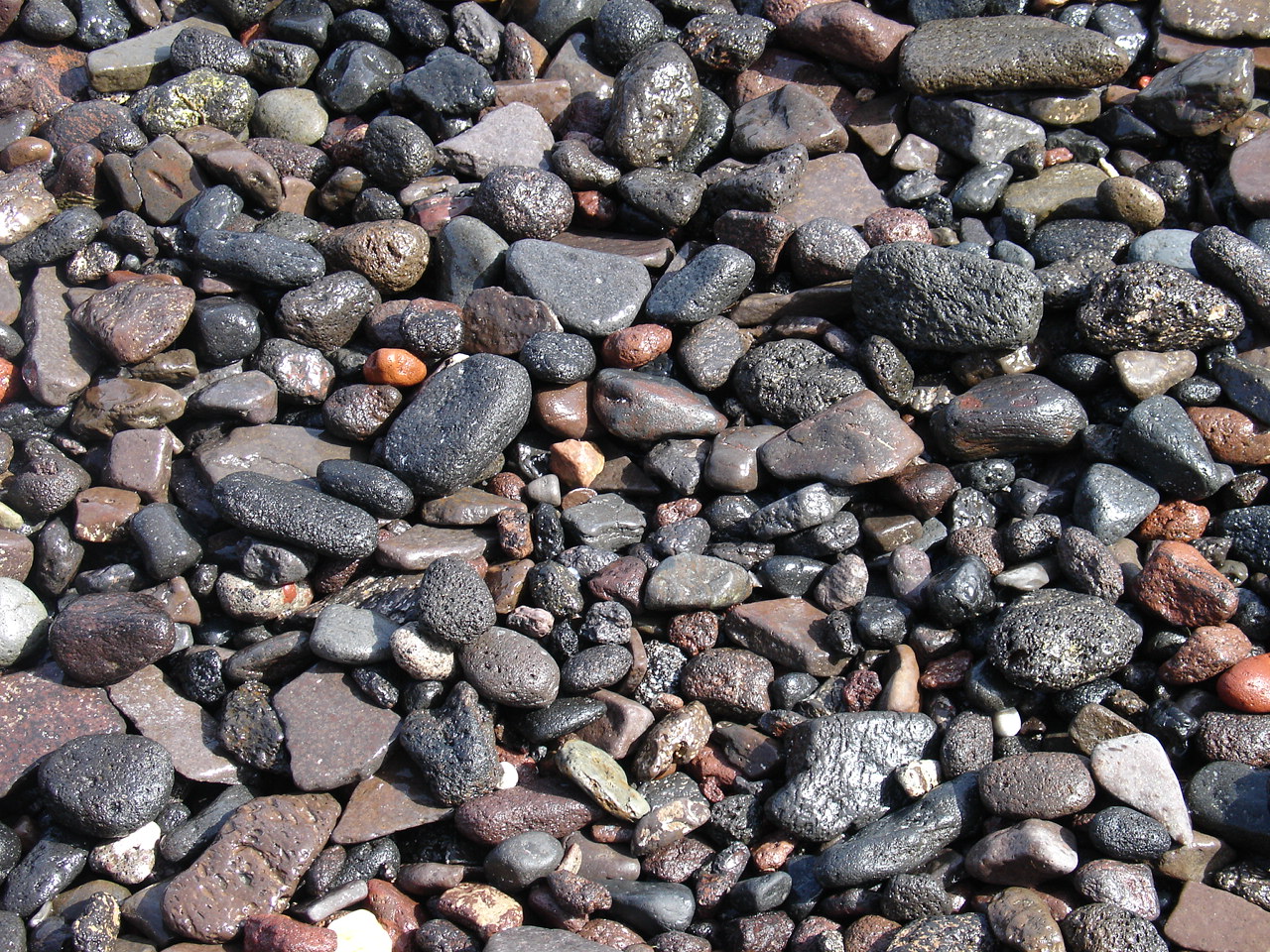 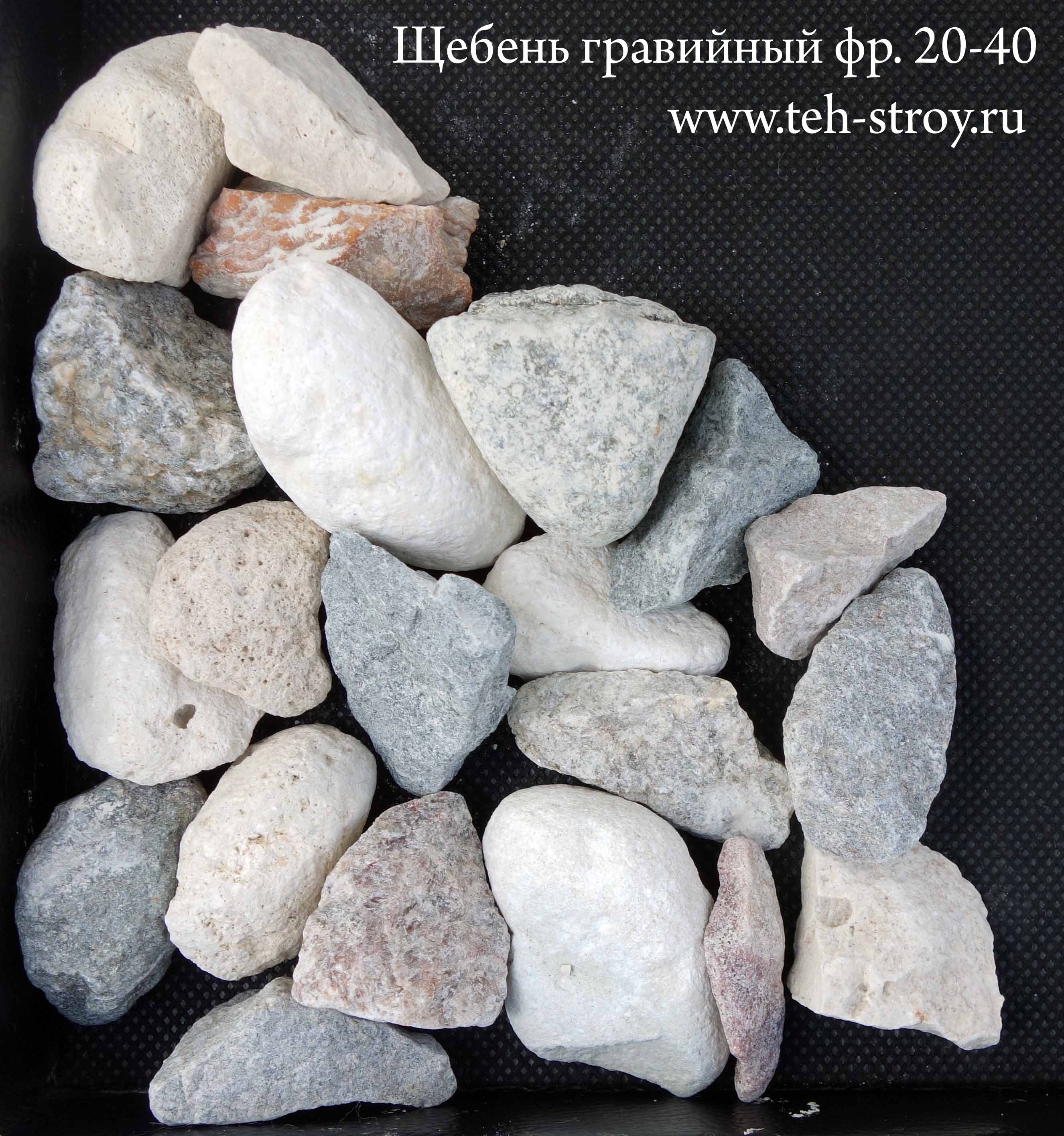 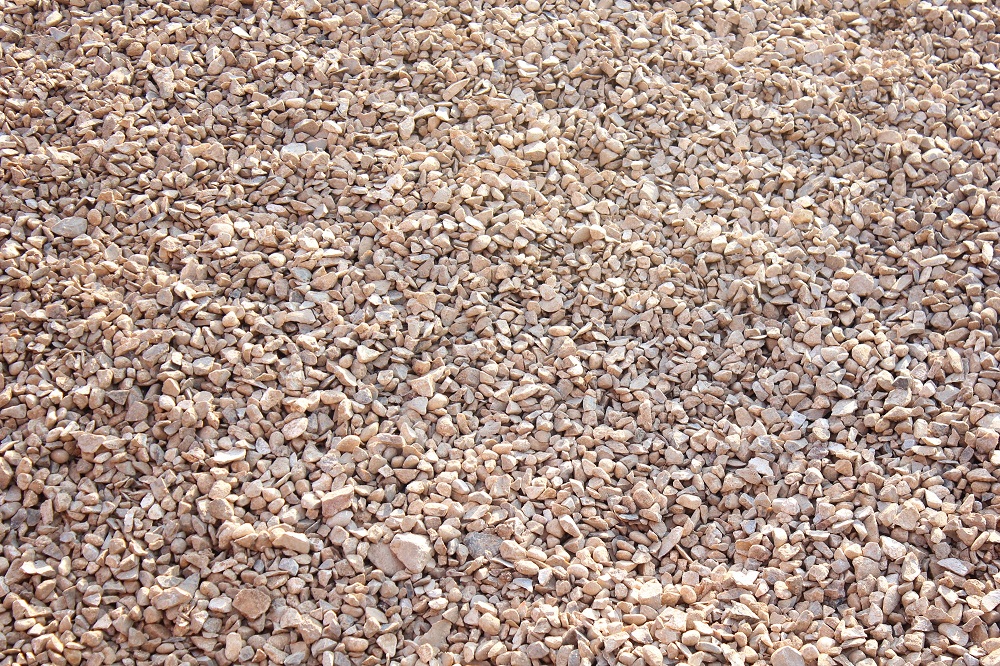 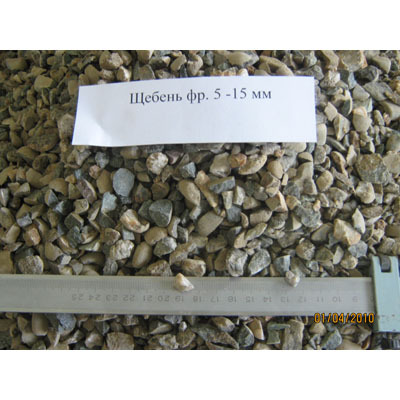 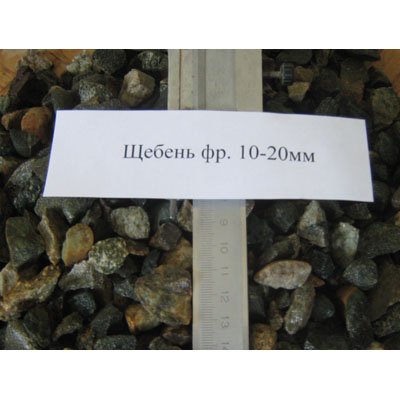 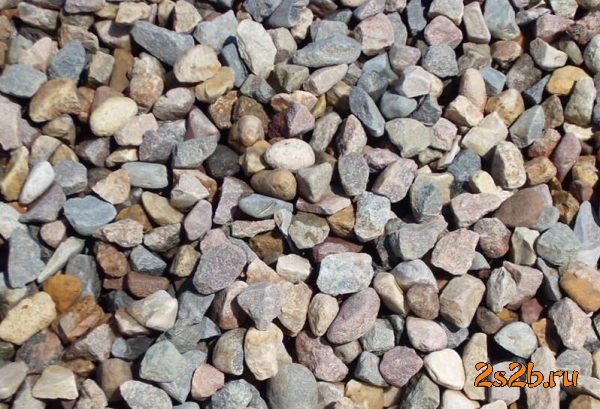 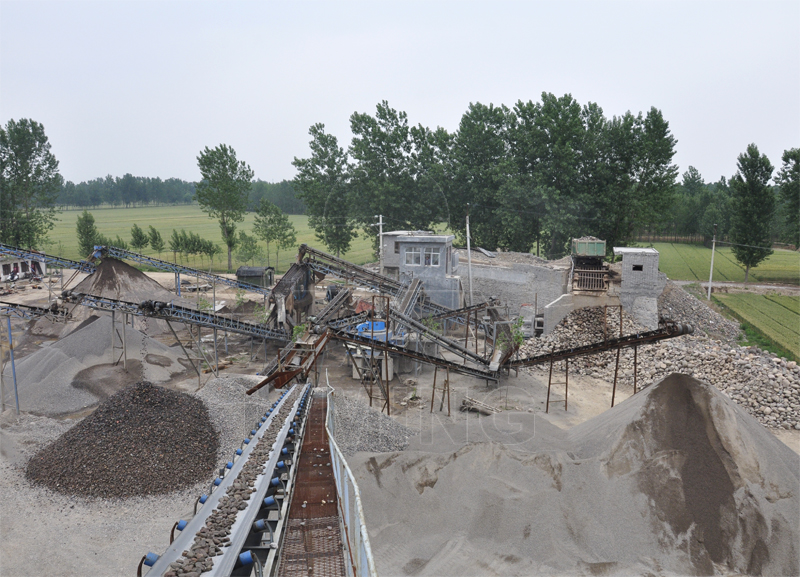 Добыча и переработка природных каменных материалов
Горные породы становятся дорожно-строительным материалом после их добычи из земной коры и переработки. 
Скопления горных пород в земной коре называют месторождениями. Разработка месторождений горных пород называют карьерами.
Для решения вопроса о целесообразности разработки месторождения производят разведку для установления:
-запасов горной породы;
- её строительно-технических свойств;
- рентабельности разработки, которая будет зависеть от верхнего слоя (вскрыши), толщины слоя породы, способа разработки и транспортирования горной породы.
Добыча и переработка природных каменных материалов
В зависимости от условий залегания разработка рыхлых горных пород может вестись открытым способом в карьерах, реже подземным или подводным.
При разработке месторождения вначале удаляют верхний слой (вскрышу), а затем снимают верхние выветрившиеся слои горной породы. Работы ведут уступами 2…10м.
Породообразующие минералы.
В природе найдено более трех тысяч минералов, но лишь 50 из них 
участвуют в образовании горных 
пород и носят название 
породообразующих. 
Главные минералы:
     оливин                            слюда  
    полевой шпат            кварц
Физико – механические свойства
*цвет       оптические 
*блеск       свойства

*спайность              *твердость     
*плотность              *излом 
            *выветриваемость
Блеск  минералов.
Блеск –способность минералов 
отражать своими поверхностями свет. 
                       Различают блеск: *металлический (пирит)      
   *стеклянный (кварц)
   *шелковистый (гипс) 
   *перламутровый (мусковит)  
   *жирный (тальк) и др.
Спайность.
Спайность – способность минералов 
раскалываться по определенным направлениям 
с образованием ровных, гладких и блестящих 
поверхностей.
    Например: слюда, кальцит.
Спайность характерный признак минералов, 
имеющих кристаллическое строение.
 При отсутствии спайности минерал под ударом, 
раскалывается по случайным, неровным 
поверхностям.     
    Например у кварца.
!!!Спайность отрицательное 
свойство т.к. уменьшается 
стойкость и прочность 
соответствующей горной 
породы и ухудшает ее 
обрабатываемость 
(шлифовку, полировку).
Излом – характер поверхности
 раскола минерала . Различают : 
 раковистый (кварц),землистый (мел), зернистый (мрамор) и др.
     Выветриваемость - это   подверженность минералов(и ГП.) 
   разрушению под действием  атмосферных факторов(газов, воды, 
   смены температур, растительных и 
   животных организмов).
Твердость.
Твердость –степень сопротивления минерала внешнему механическому воздействию.
Метод определения твердости – царапание одного минерала другим.
Принята шкала Мооса из 10 минералов, в которой каждый  последующий царапает все предыдущие.
Шкала предложена в 1811г.немецким минерологом Фридрихом Моосом.
Шкала Мооса.
Номер минерала по шкале Мооса.
Ориентировочная твердость в МПа.
Предмет, оставляющий царапину на данном минерале.
минерал
20.
360.
1 090.
1 890.
5 360.
7 950.
11 200.
14 270.
20 600.
100 600.
1.
2.
3.
4.
5.
6.
7.
8.
9.
10.
Тальк.
Гипс.
Кальцит.
Флюорит.
Апатит.
Полевой шпат.
Кварц.
Топаз
Корунд.
Алмаз.
Мягкий карандаш.
Ноготь.
Медная монета.
Железный гвоздь.
Острие ножа.
Стекло.
Острие напильника.
Наждачный круг.
Алмаз.
Не царапается ничем.